Цветы нам дарят настроенье,
И пробуждают вдохновенье,
Как символ чистой красоты,
Ведь очень трудно без мечты!
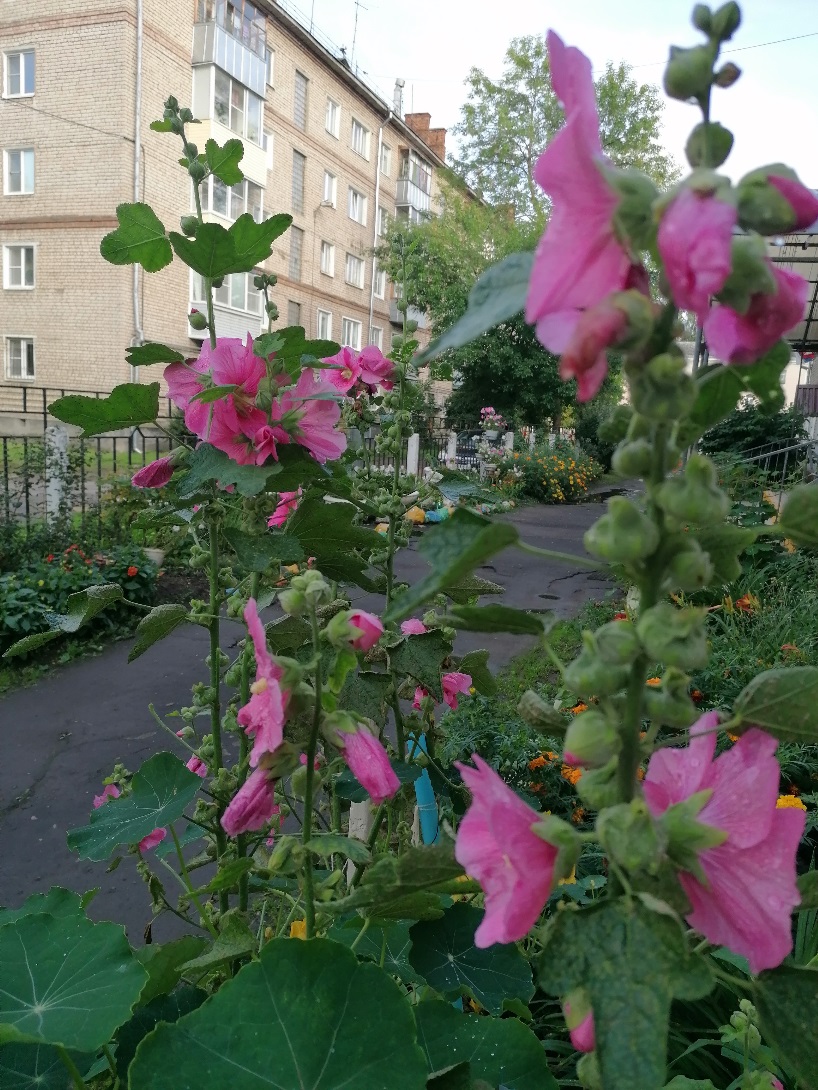 Проект «Цветы вокруг нас»
ГУ ЯО «Рыбинский детский дом»
Педагог дополнительного образования: Соколова Татьяна Владимировна
Город Рыбинск  2021 год
Актуальность
Тема проекта выбрана не случайно, ведь цветы окружают нас круглый год, принося радость всем. Их аромат прекрасен, а видов цветов великое множество. Цветы – это не только красота, но и часть живой природы, которую надо беречь и охранять, и, конечно же, знать. 
Как известно, "самое лучшее открытие то, которое ребенок делает сам". Ведь каждый ребенок – маленький исследователь, который с радостью и удивлением открывает для себя окружающий мир. Ребенок стремится к активной познавательной деятельности, важно не дать этому стремлению угаснуть, а способствовать его дальнейшему развитию.
Систематический труд на огороде, в саду, цветнике и уголке природы повышает интерес к растениям, помогает воспитывать у детей любовь и бережное отношение к объектам природы, способствует формированию трудолюбия и других нравственных качеств.
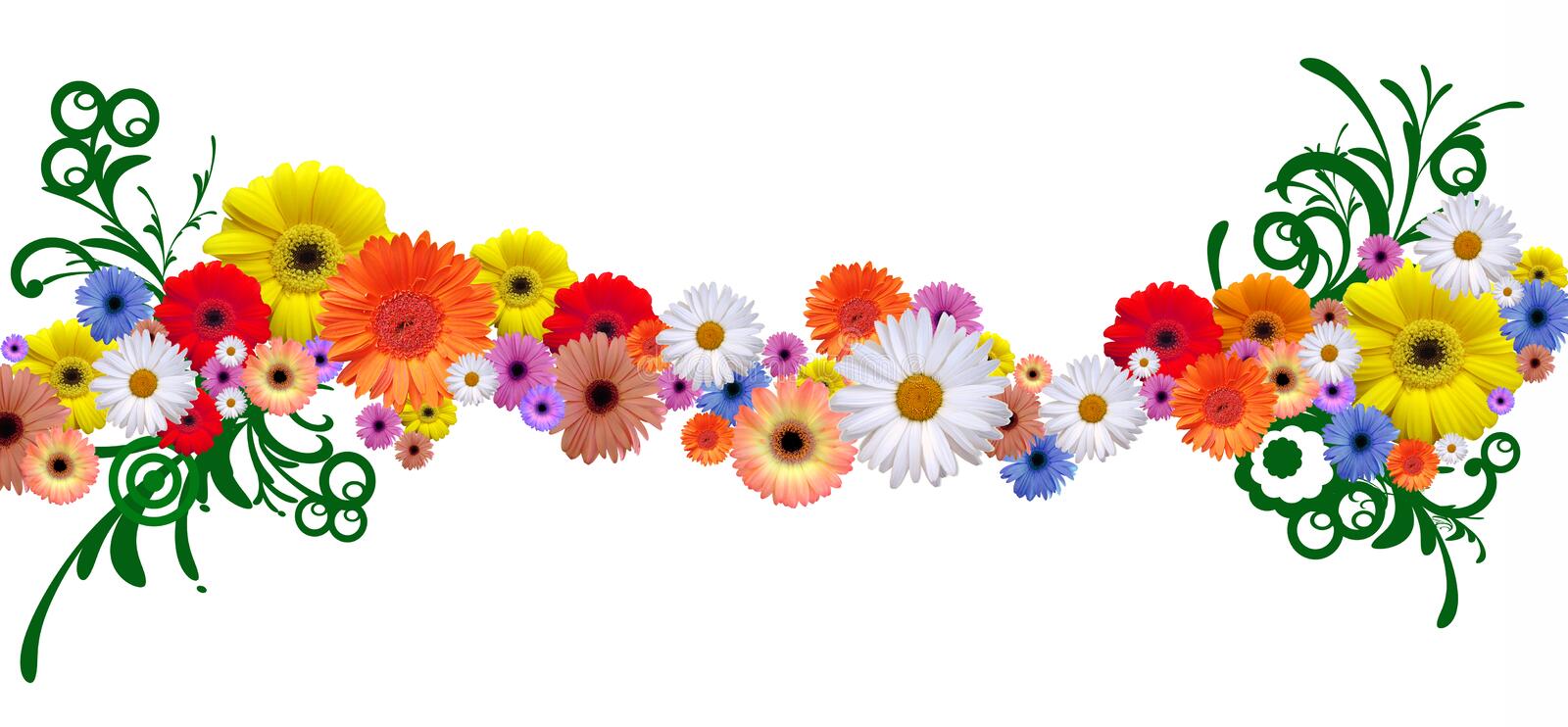 Цель проекта
Формирование осознанного, правильного отношения к садовым растениям
 и умению их выращивать
Задачи
Углублять знания детей о садовых растениях 	 
Развивать наблюдательность, устойчивый познавательный интерес к миру растений, его красоте и многообразию
Формировать трудовые навыки по уходу за садовыми растениями (цветами) в ходе  совместной трудовой деятельности
Закреплять навыки правильного поведения в природе: эмоционально откликаться, сопереживать всему живому, переживать радость, удивление, восхищение от общения с цветами (растениями), не причиняя им вред
Воспитывать бережное отношение к цветам, желание 
ухаживать за ними
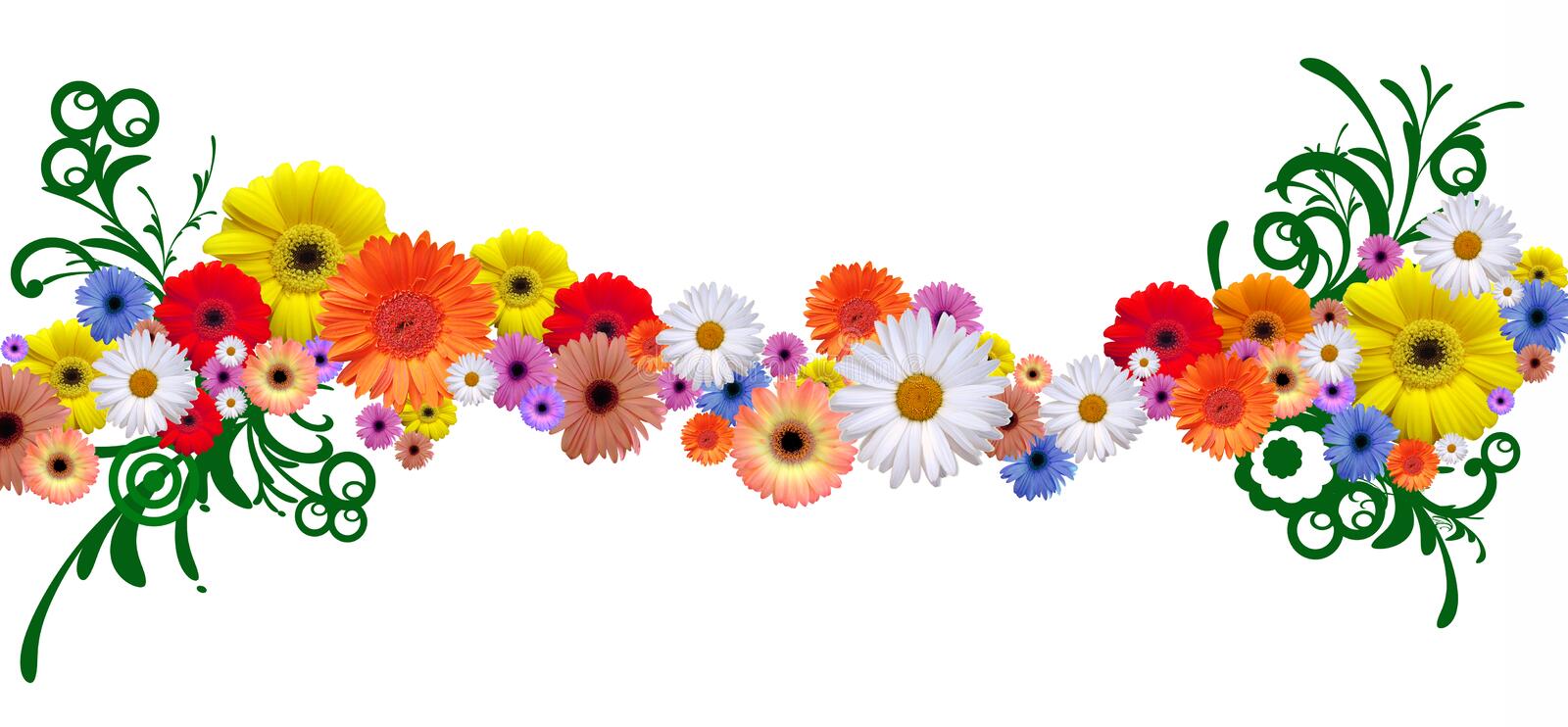 Вид проекта: практико-ориентированный
Ожидаемые результаты:
Дети узнают больше о мире садовых растений (цветов
Дети самостоятельно наблюдают и замечают красоту растительного мира
Сформированы трудовые умения и навыки по уходу за садовыми растениями, бережное отношение к труду людей, желание общаться с природой
Совместно с педагогом высажены садовые растения в клумбы
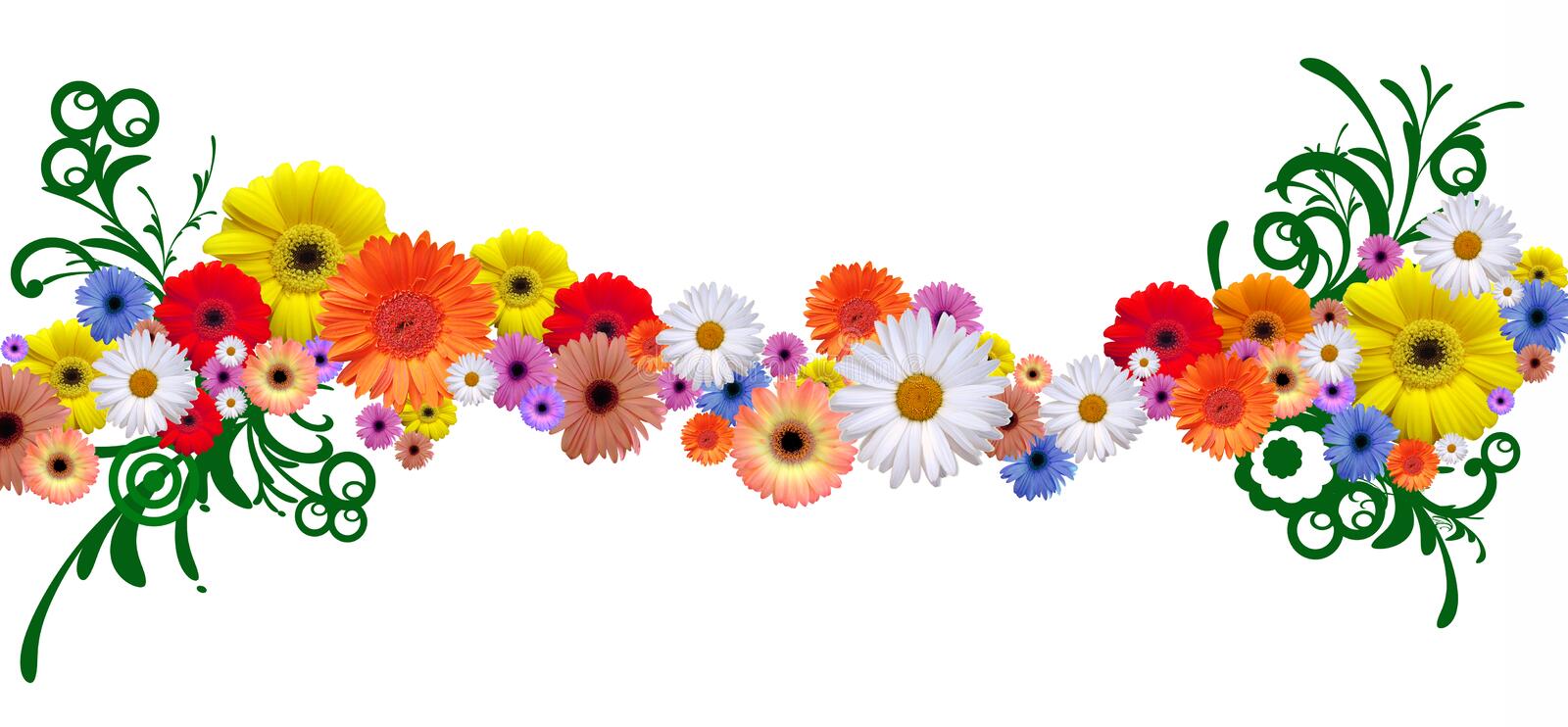 Методы проекта
исследовательские: опыты, проблемные вопросы, наблюдения
самостоятельное наблюдение
коллективное наблюдение
словесные: беседы, объяснения, указания, словесные инструкции
просмотр презентаций
Формы организации проекта
занятия по изобразительной деятельности
трудовая деятельность детей
Сроки реализации проекта
февраль-ноябрь
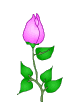 План мероприятий по реализации проекта
Подготовительный этап
Определить участников проекта 
Обсудить продукты деятельности, которые должны получиться после окончания проекта 
Подобрать методическую и художественную литературу, иллюстративный материал по данной теме
Подборка презентаций, видео- и аудиоматериалов по теме проекта
Подготовка материалов для организации продуктивной деятельности
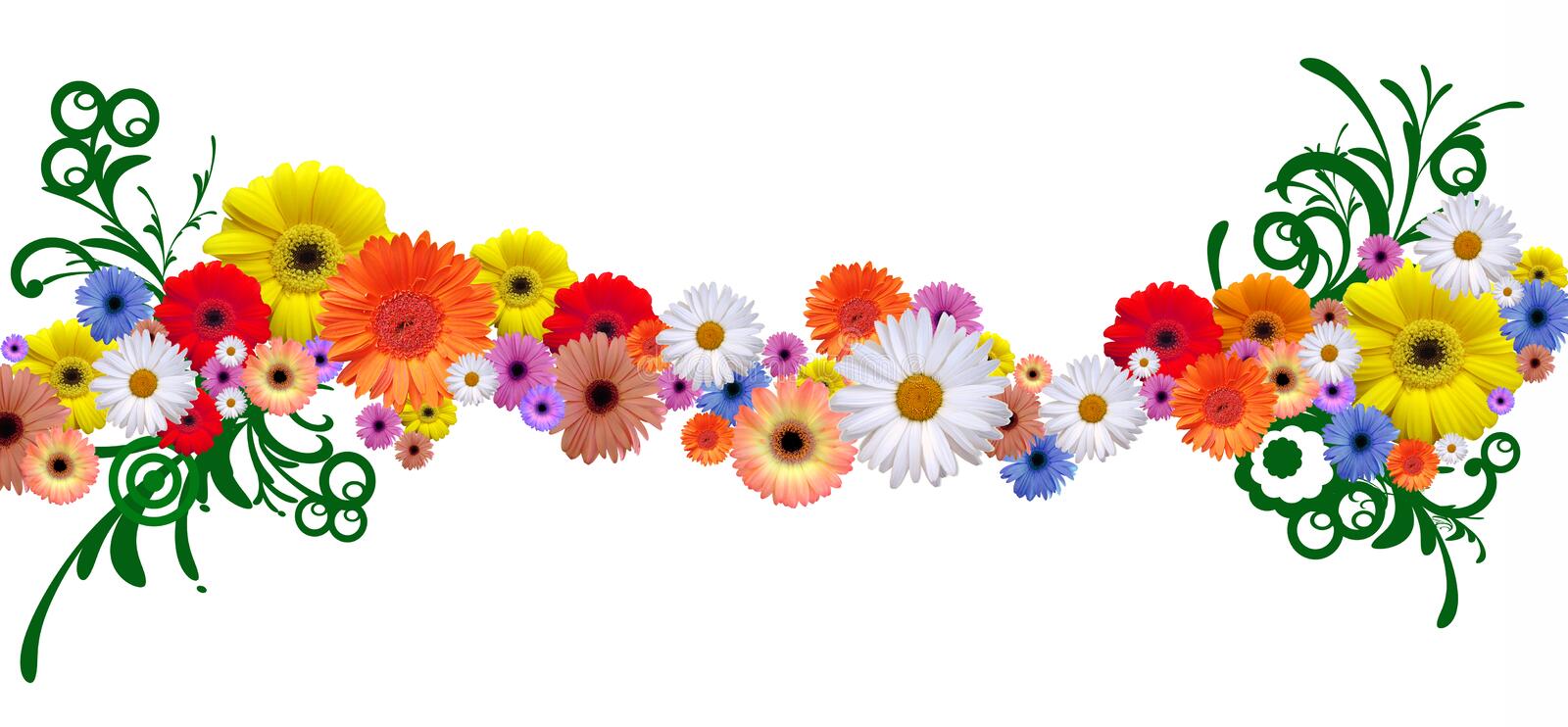 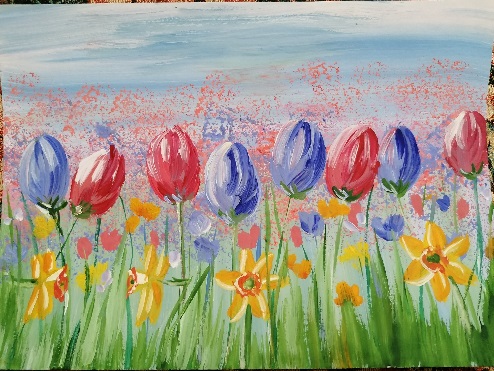 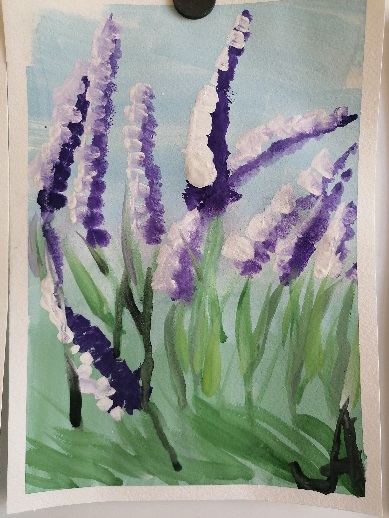 Основной этап
Просмотр презентаций о видах садовых растений, беседы
Занятия по изобразительной деятельности «Цветы»
Рассматривание семян, посадка рассады
Коллективное и индивидуальное  наблюдение
Уход за рассадой
Трудовая деятельность детей: подготовка цветников, высадка рассады в клумбы и цветники, уход да садовыми растениями
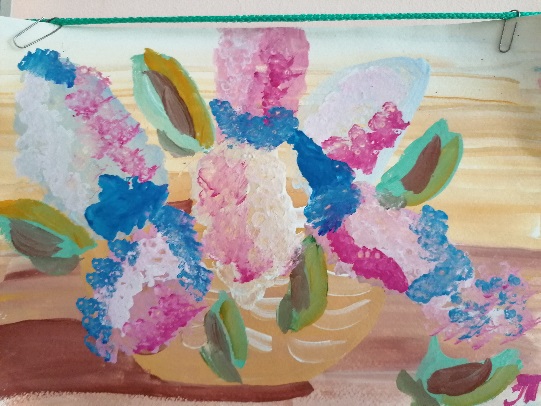 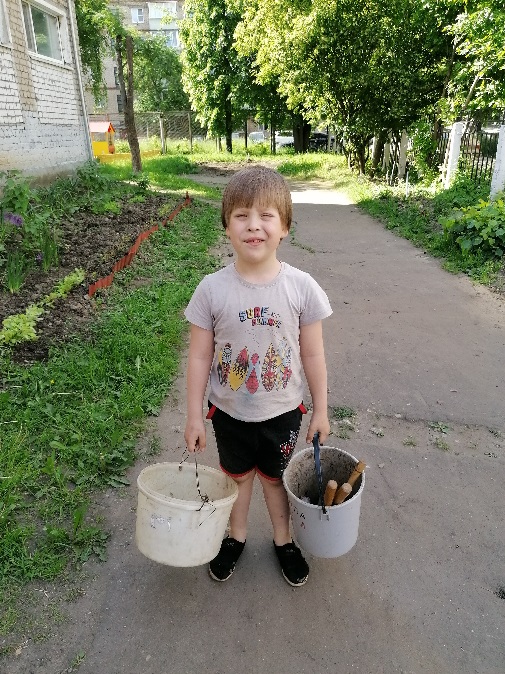 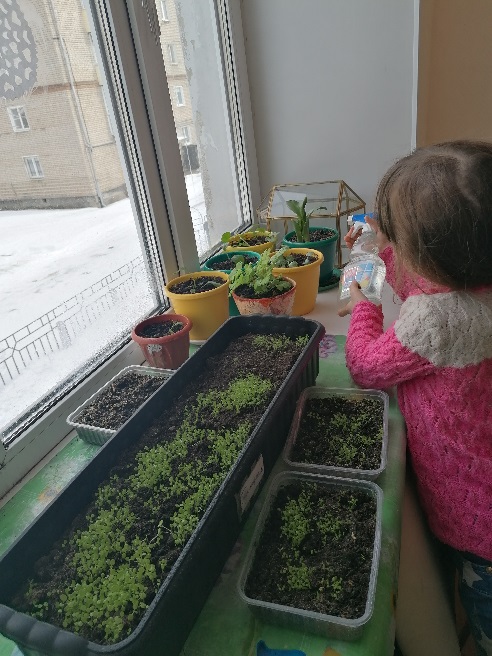 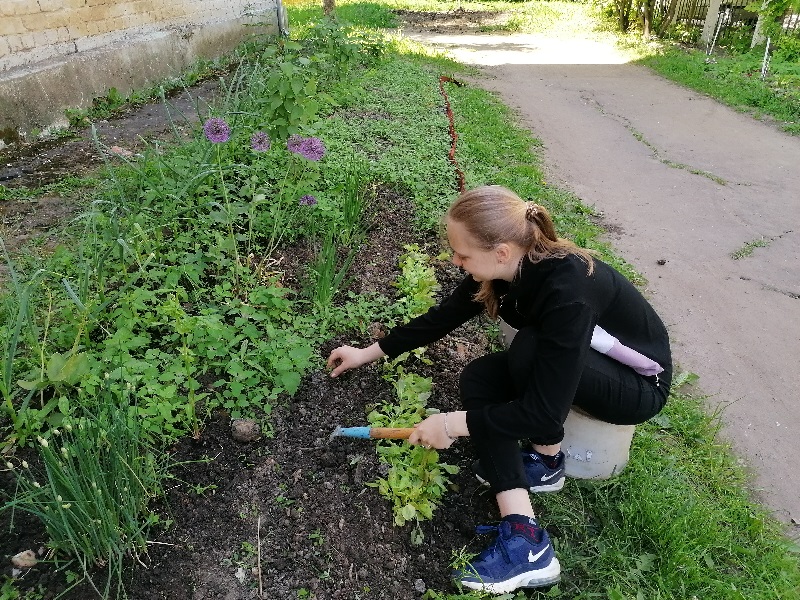 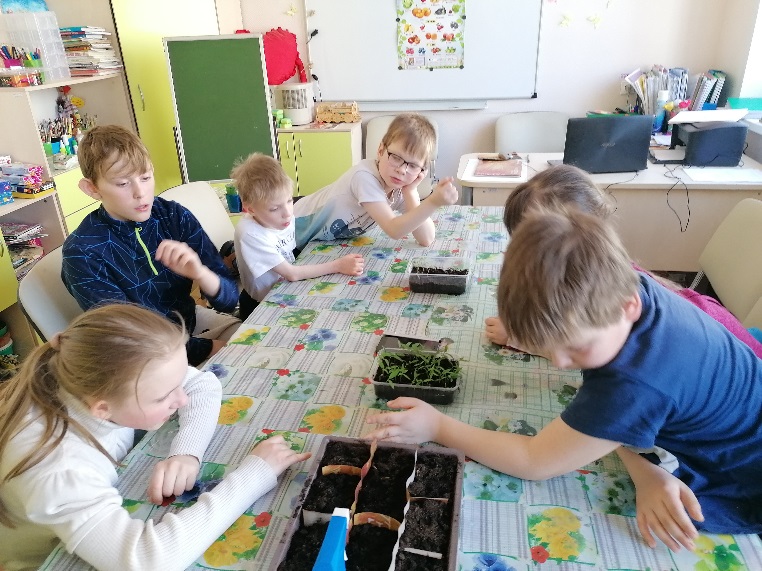 Заключительный этап
На заключительном этапе проводится анализ и обобщение результатов, полученных в процессе познавательной, исследовательской и продуктивной деятельности детей. Проводятся итоговые мероприятия по проекту:
Цветочная викторина «Что растет на нашей клумбе?»
Фотофиксация садовых растений (цветов) выращенных на клумбах
Оформление и защита  проекта «Цветы на подоконнике»
Оформление и защита  проекта «Цветы вокруг нас»
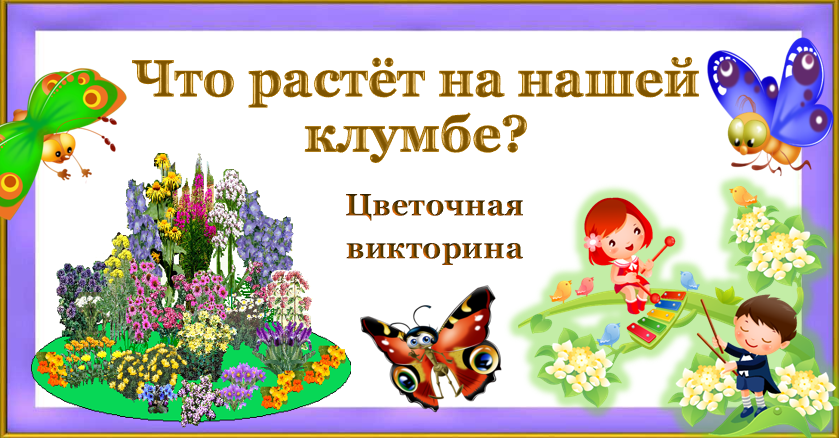 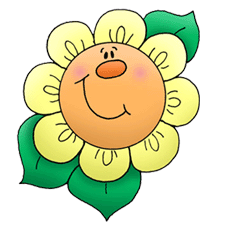 Выводы
В ходе проекта:
Собрали материал о цветах, систематизировали его и обобщили
Развили у детей воображение, мышление, сформировали навыки элементарной трудовой деятельности
Познакомились с цветами и научились передавать свои чувства в рисунках
У детей появились:
Интерес к узнаванию природы, особенностям жизни и развитию садовых растений
Желание самостоятельно выполнять поручения по уходу за садовыми растениями (цветами)
Навыки наблюдения и экспериментирования в процессе поисково-познавательной деятельности
Результатом проделанной работы стал самостоятельный проект Селезнева Александра «Цветник на подоконнике»
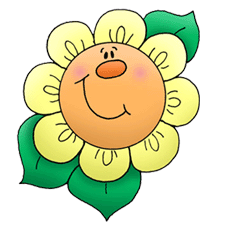 Результаты
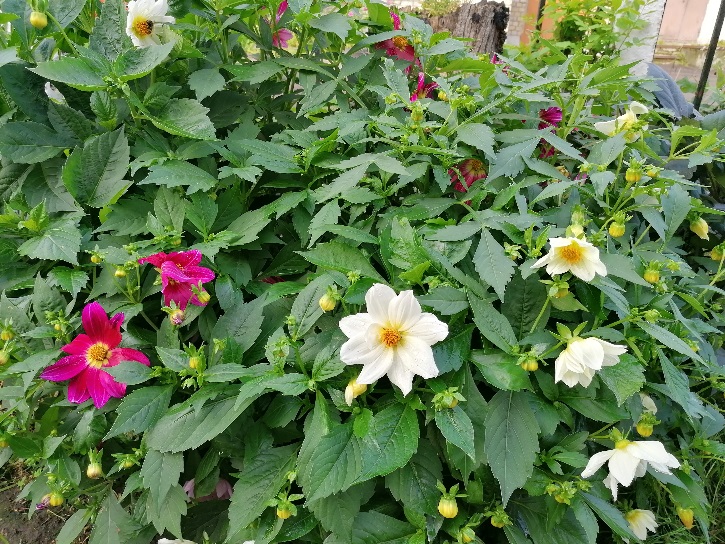 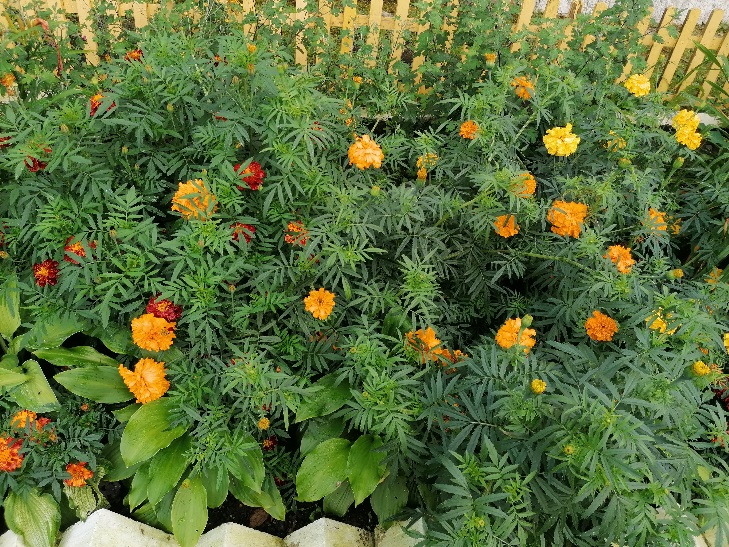 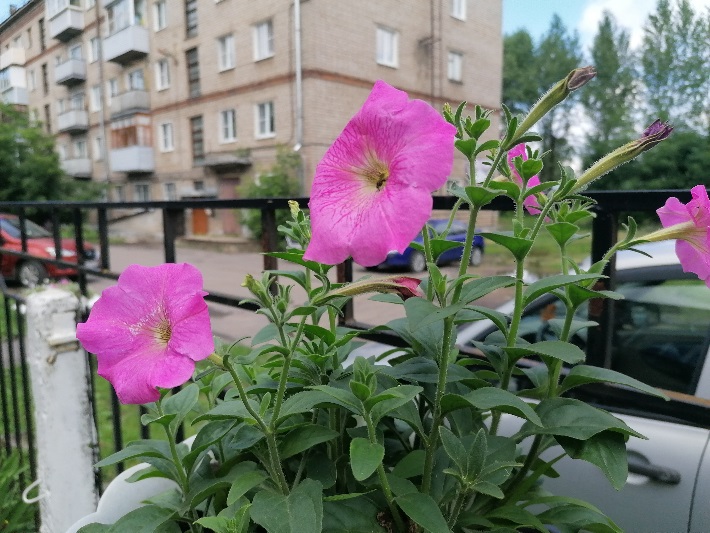 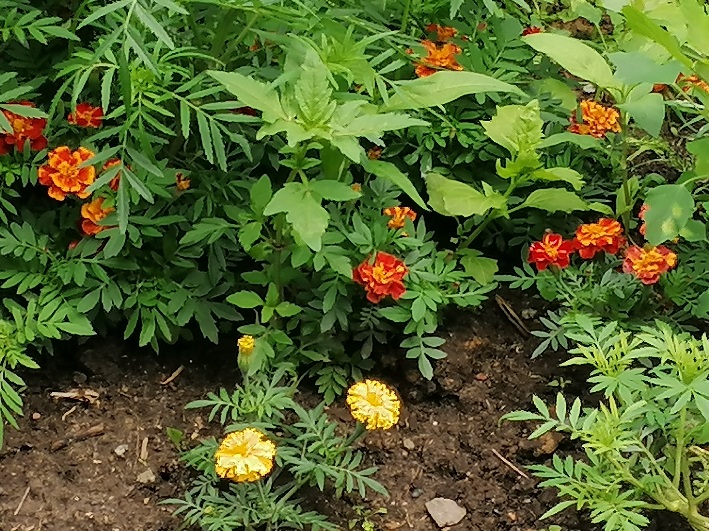 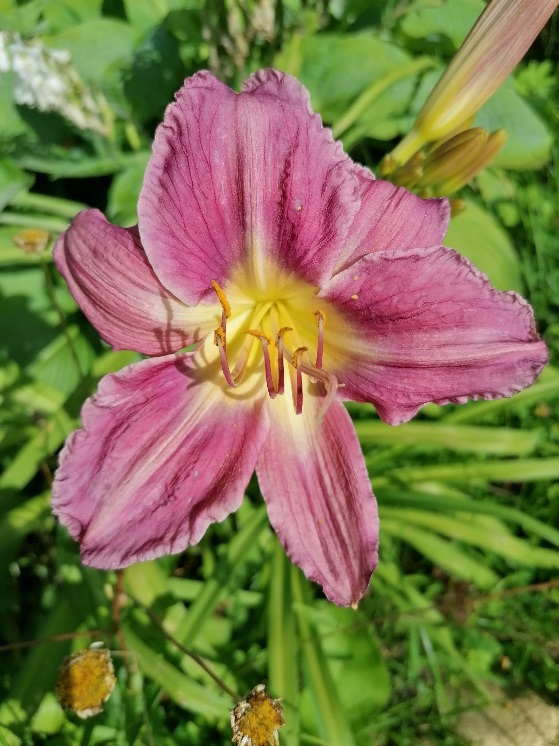 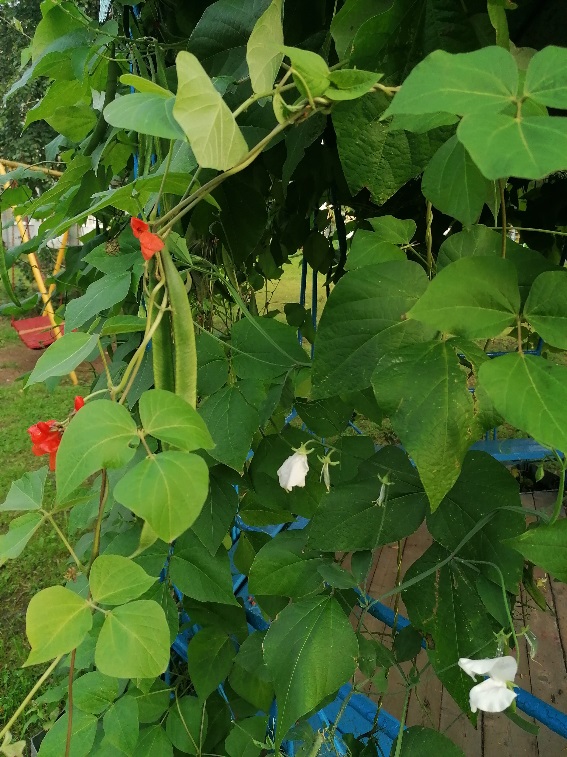 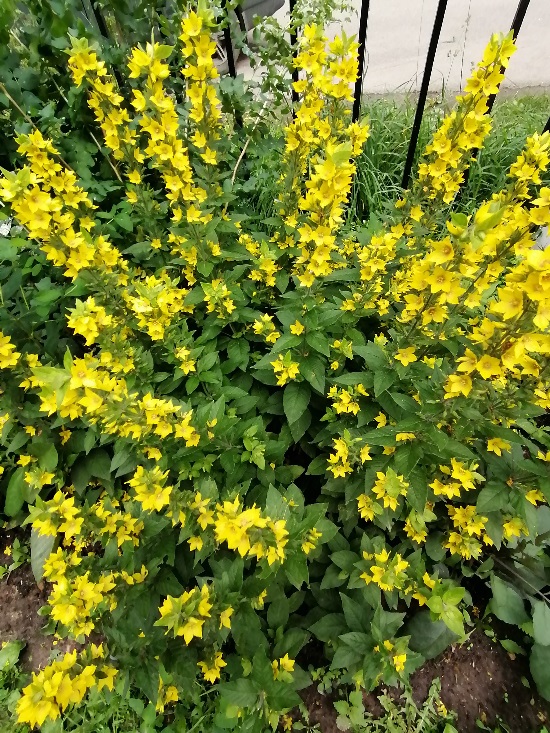 Список литературы
Дыбина О.В., Рахманова М.П. Неизведанное рядом. Творческий центр. Сфера. Москва. 2001 – 76 – 78с.
Дыбина О.В.Ребенок в мир поиска. Творческий центр Москва 2007.- 60с.
Мир природы и ребенок (Методика экологического воспитания дошкольников): Учебное пособие для педагогических училищ по специальности «Дошкольное образование» / Под редакцией Л.М. Маневцовой, П.Г. Саморуковой. – СПб.: АКЦИДЕНТ, 1998.
Н.А. Рыжова Экологическое образование в детском саду: лекции 1 – 8. – М.: Педагогический университет «Первое сентября», 2006.
Н.А. Рыжова Экологический проект «Дерево». Журнал «Обруч». – № 2. – 1997.
Т. А. Куликовская (Наглядно-дидактический материал с конспектами занятий) «Садовые цветы». – М.: ООО «Стрекоза», 2016.
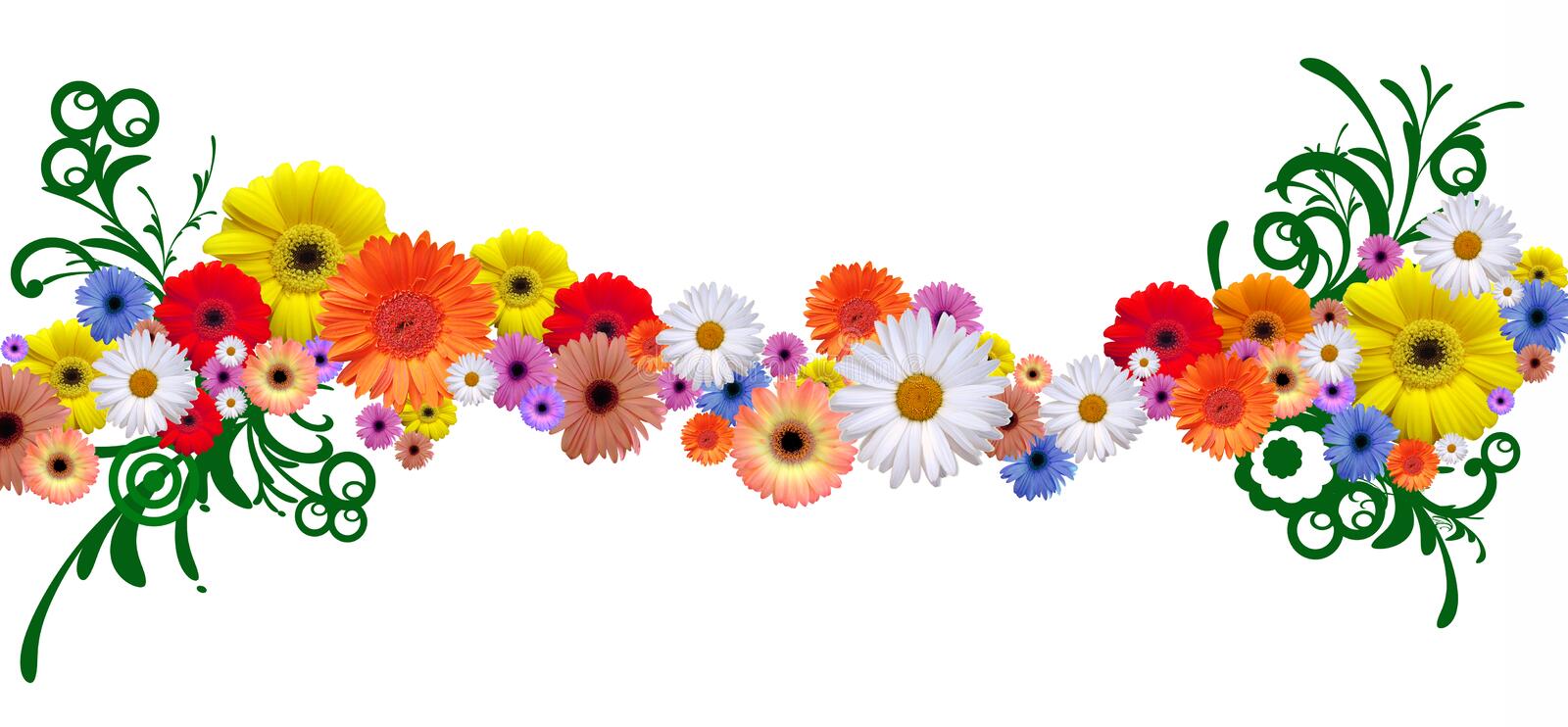